Where WouldQuantum Mechanics Humor Be WithoutSchrodinger’s Cat?
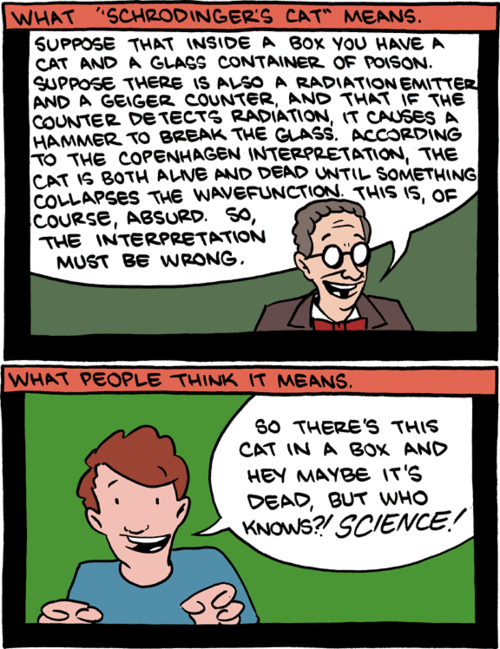 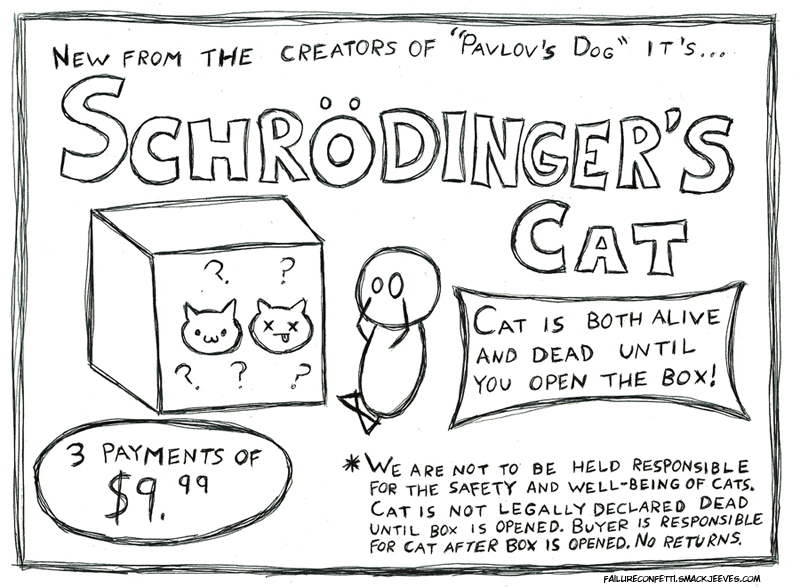 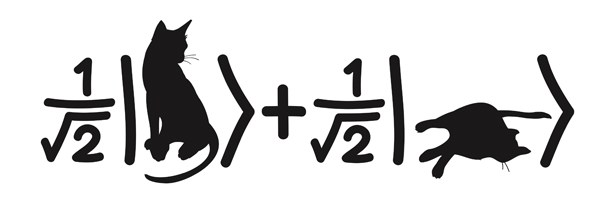 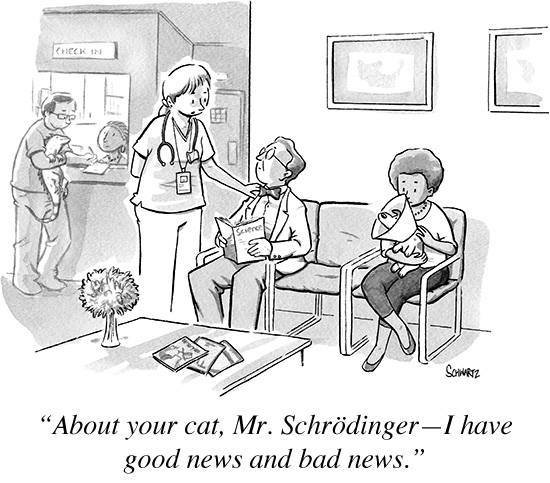 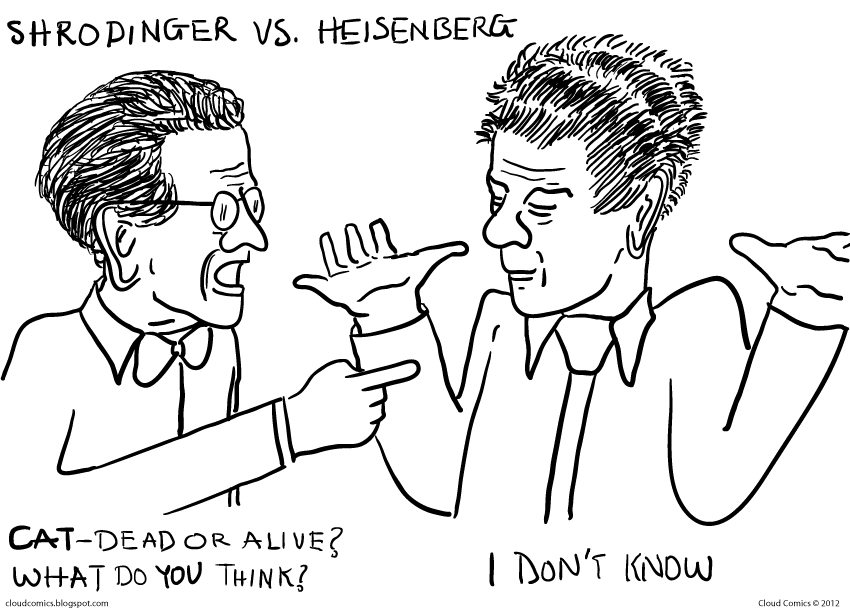 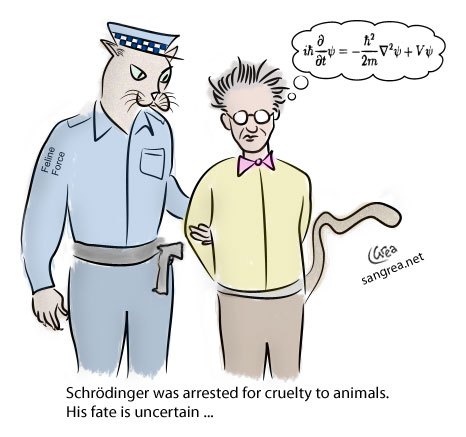 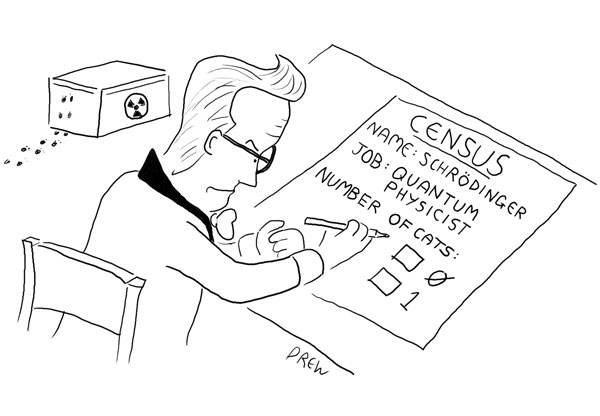 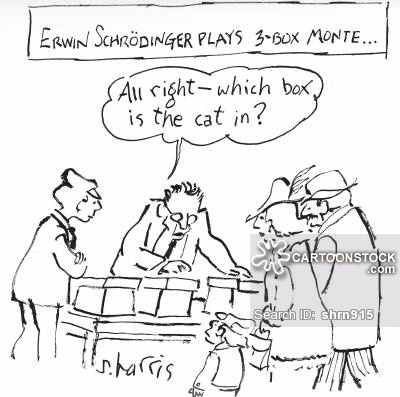 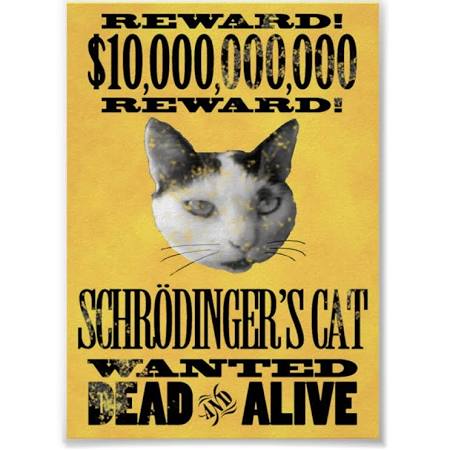 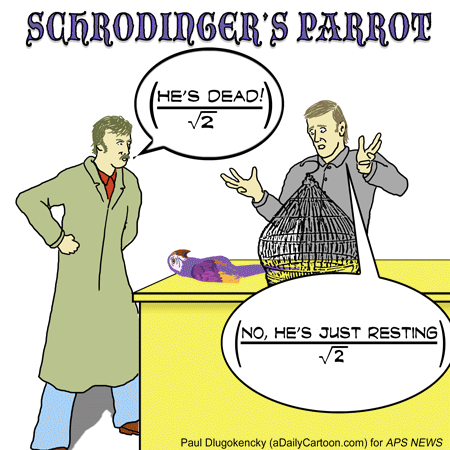 Quantum Mechanics AND a tip of the hat to Monty Python!
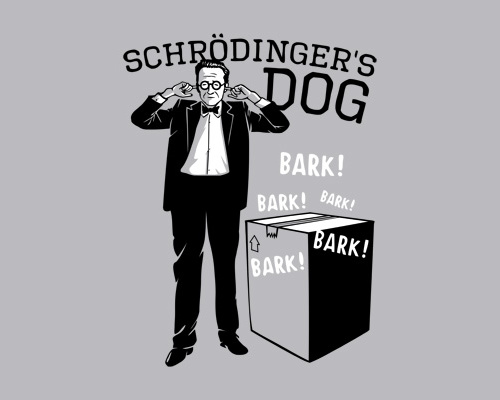 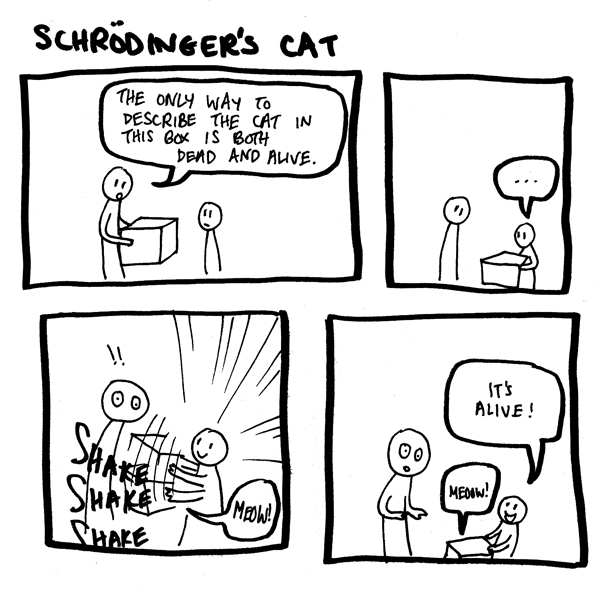 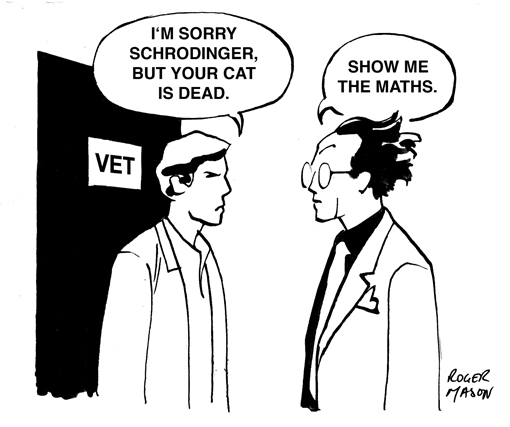 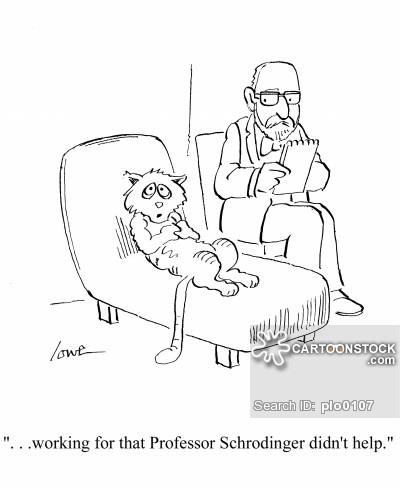 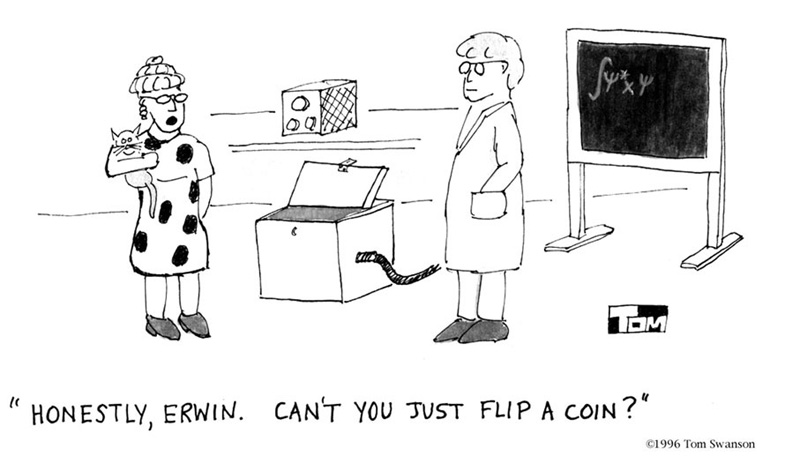 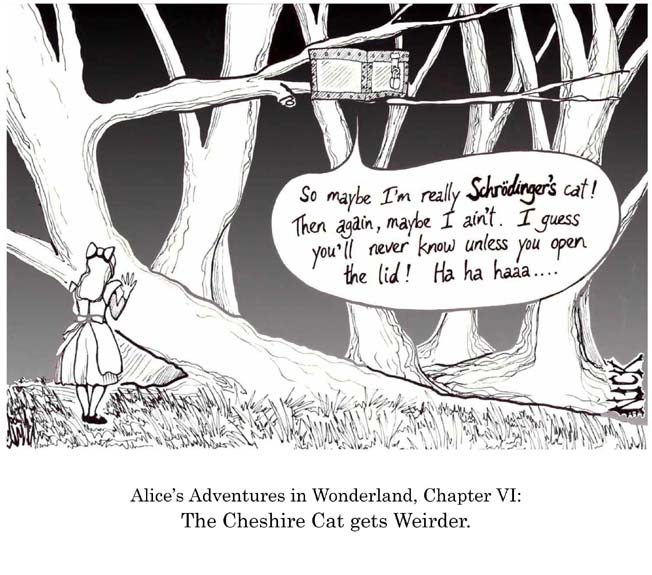 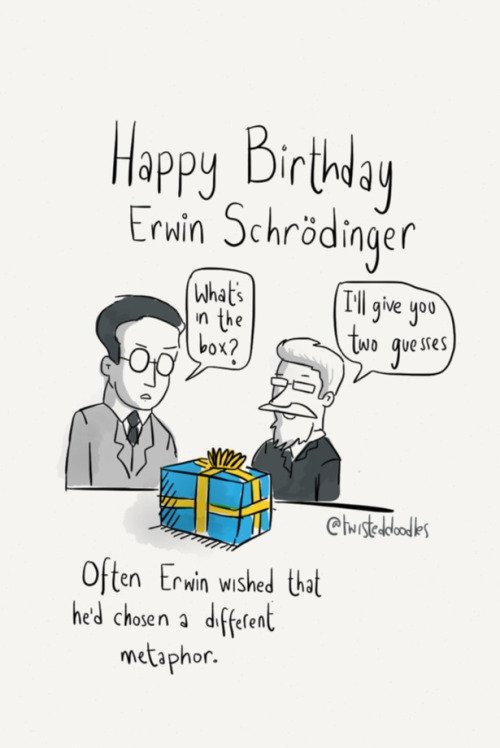 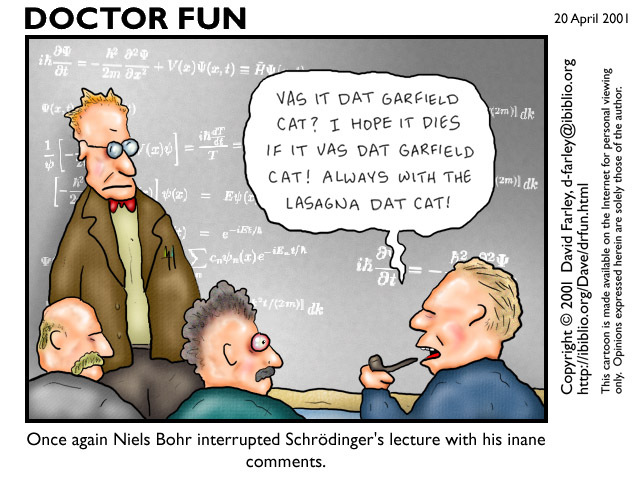 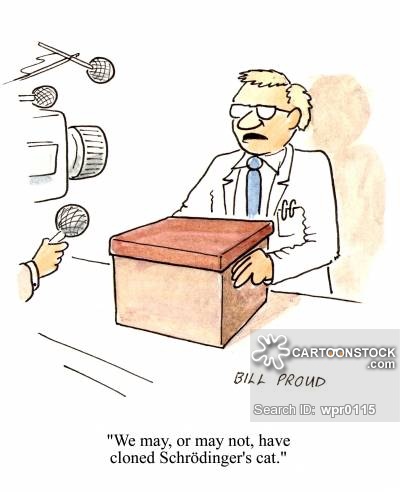 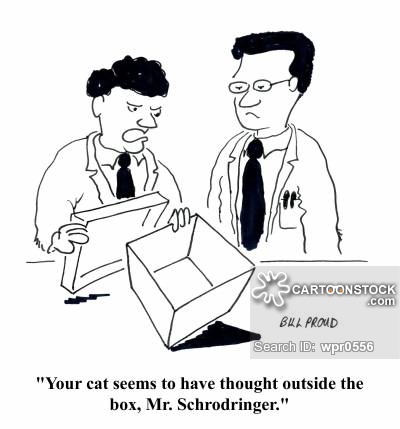 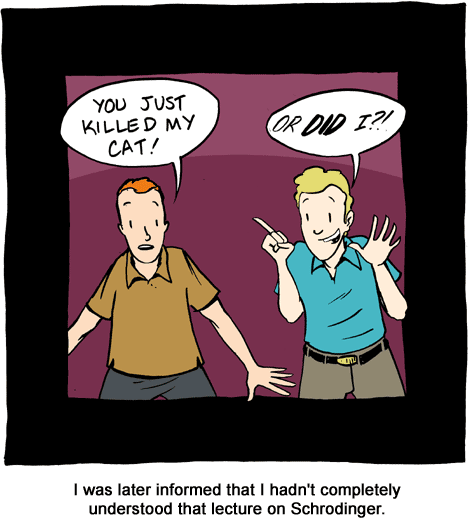